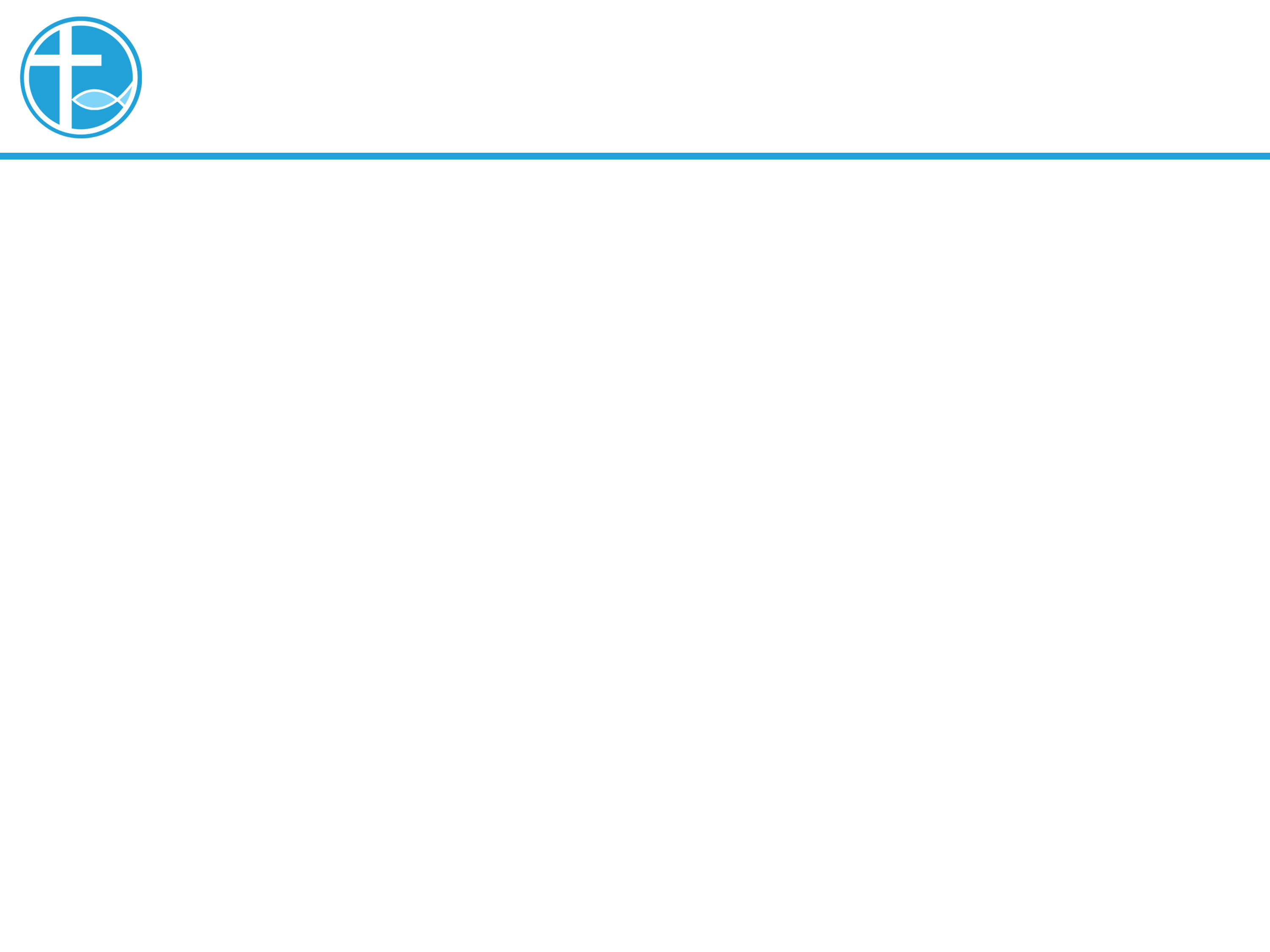 讲道
捆绑与释放
讲道：陈永安 牧师
经文：赛65:1-9；加3:23-29；路8:26-39
[Speaker Notes: 请注意修改证道题目和讲员
标题为42]
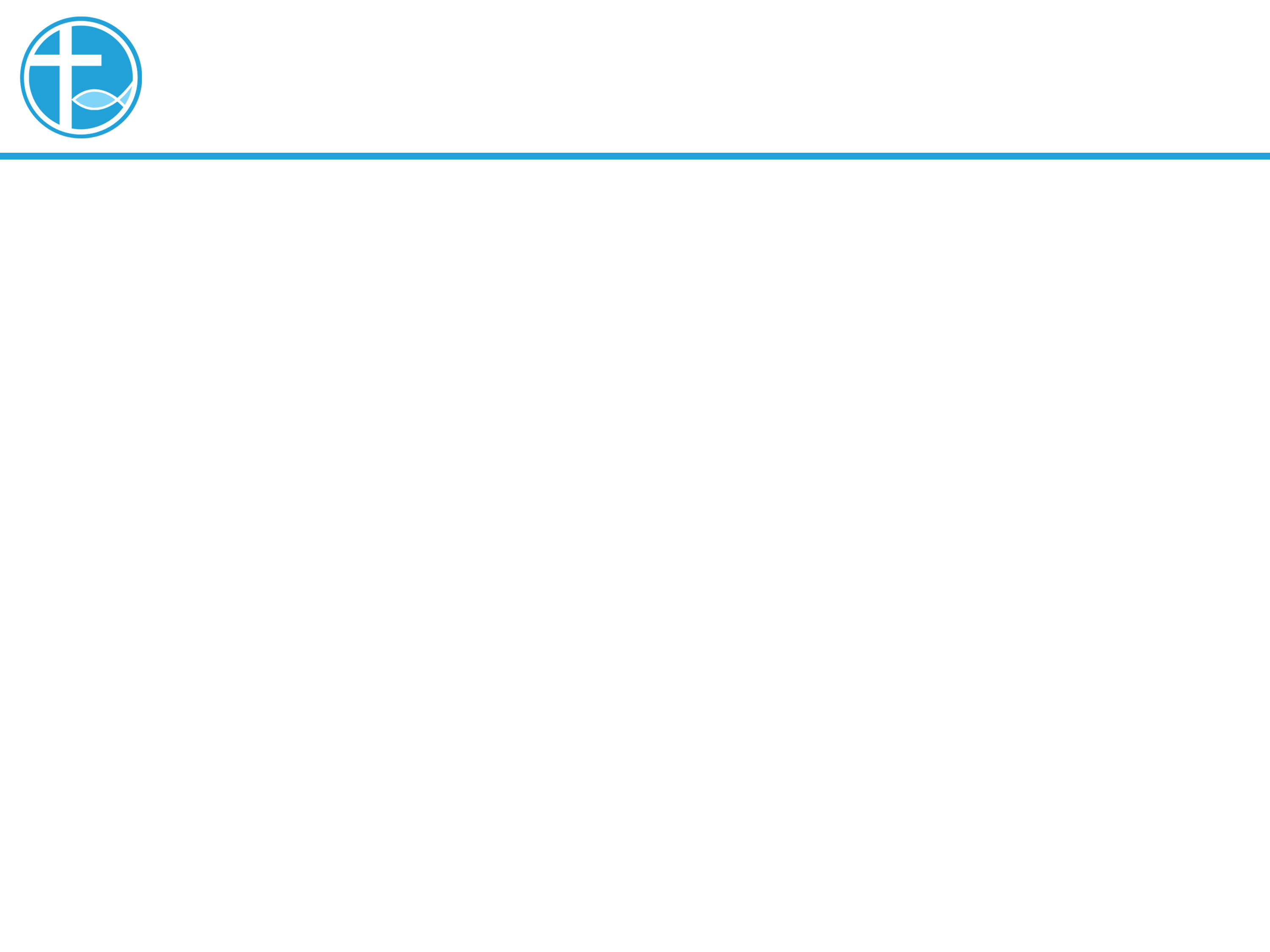 引言
亲爱的弟兄姐妹，愿你们平安！
让我们彼此问安。
[Speaker Notes: 请注意修改证道题目和讲员
标题为42]
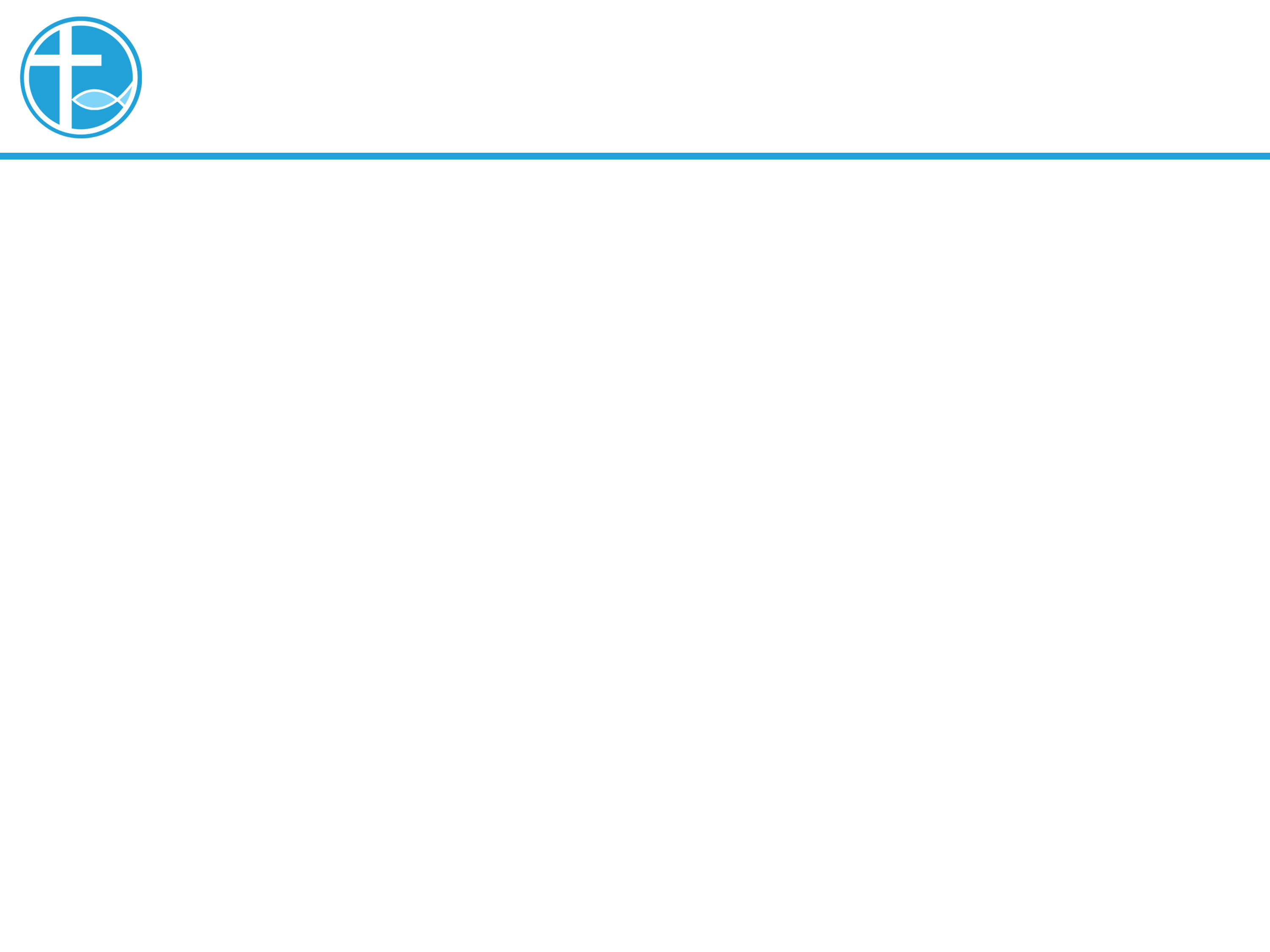 引言
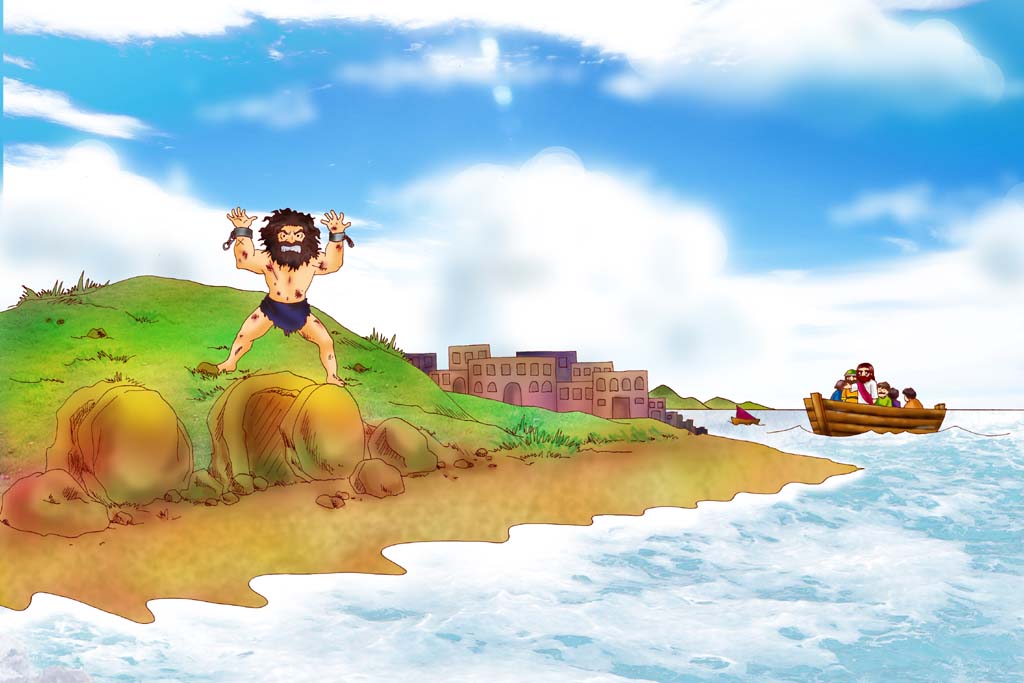 [Speaker Notes: 请注意修改证道题目和讲员
标题为42]
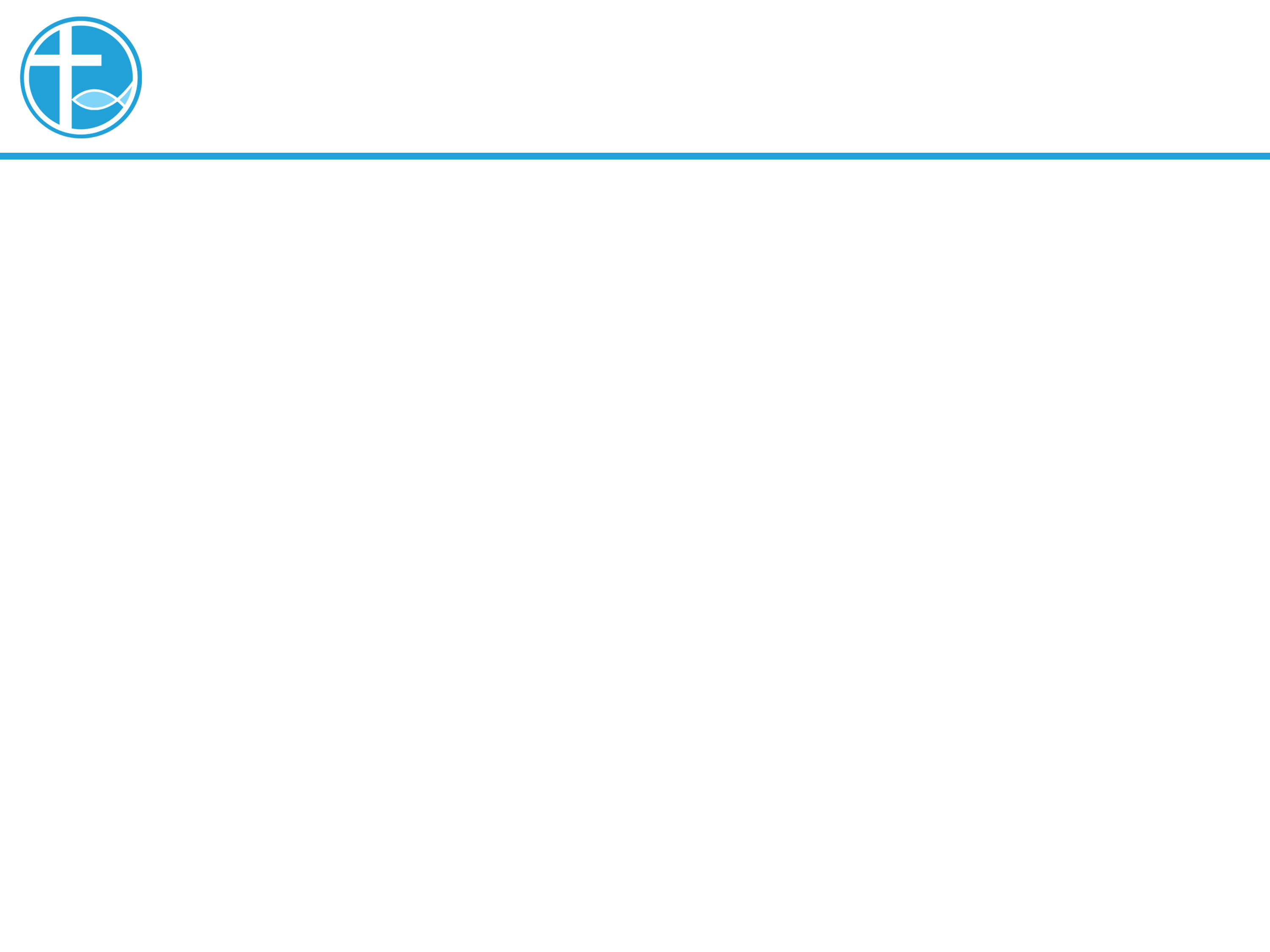 被鬼附的人
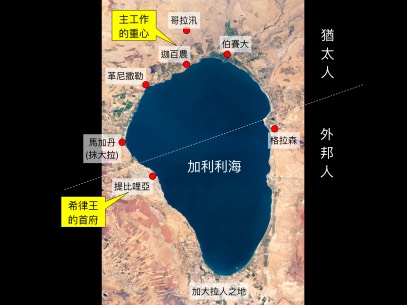 [Speaker Notes: 请注意修改证道题目和讲员
标题为42]
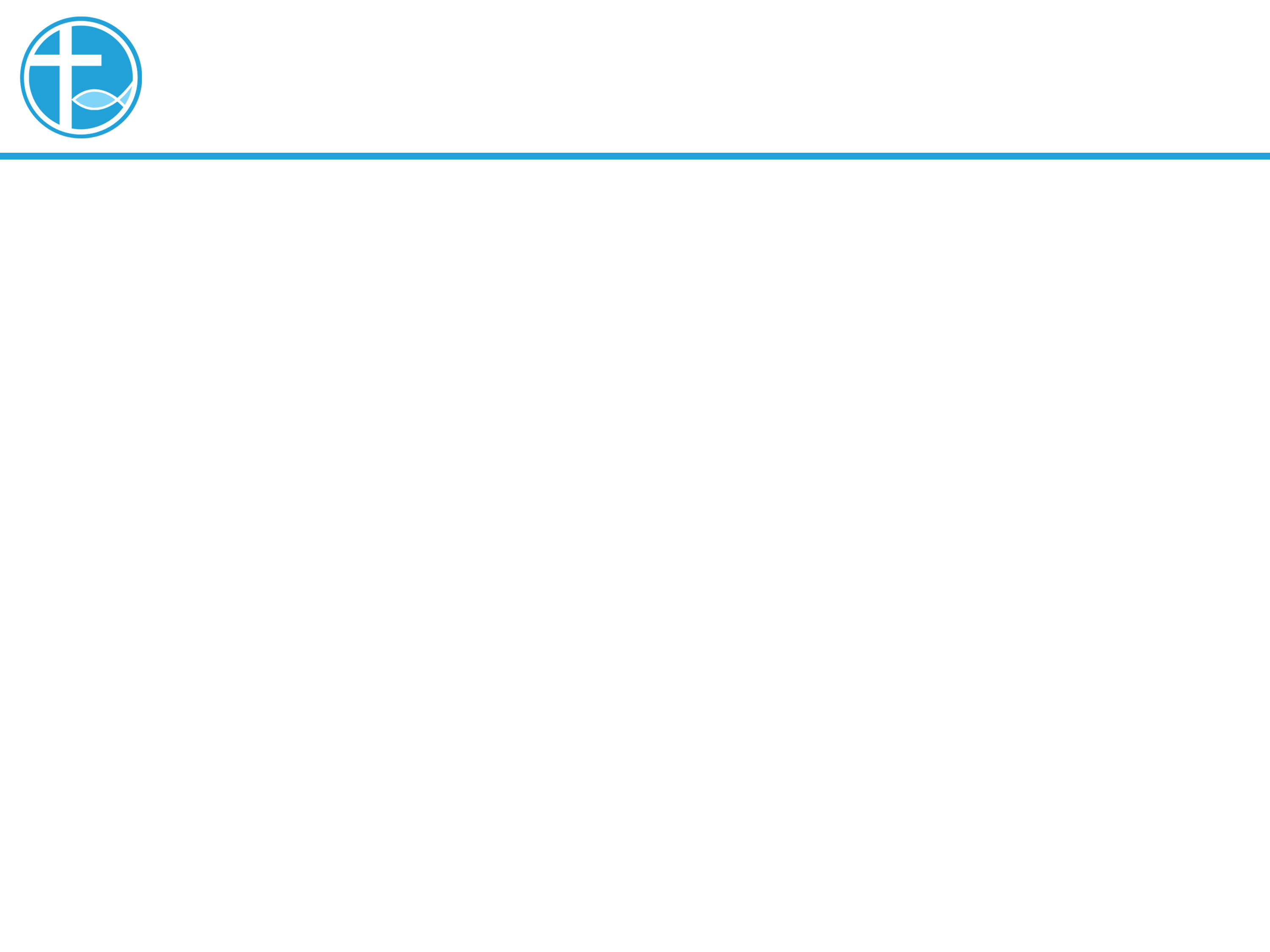 被鬼附的人
他是被鬼附：
第一，他能认出耶稣是「至高神的儿子」
第二，他求耶稣叫他不要受苦
第三，这人的力气超乎常人
第四，耶稣吩咐这些鬼进入猪群
[Speaker Notes: 请注意修改证道题目和讲员
标题为42]
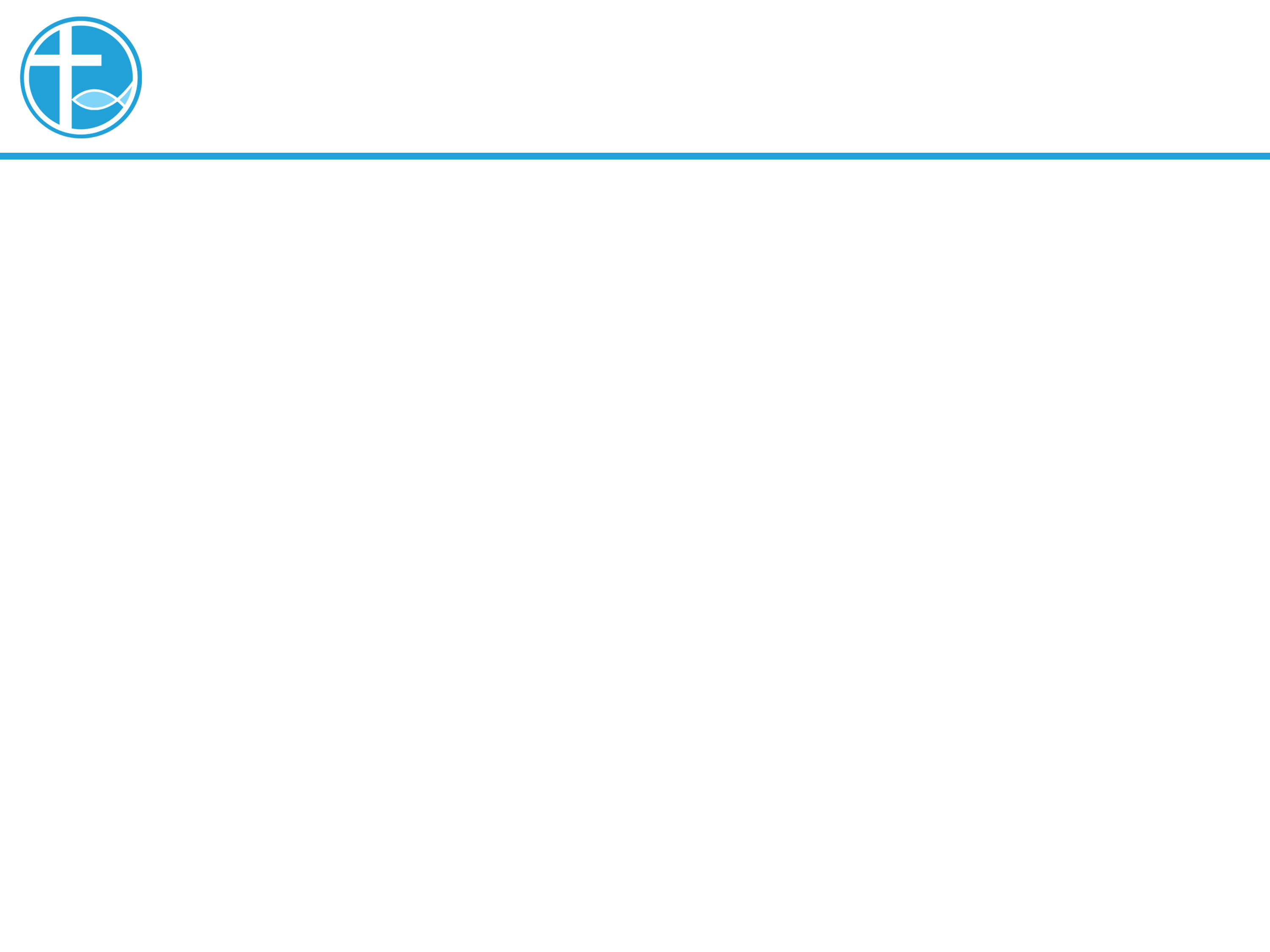 被鬼附的人
有人认为所有事情的背后都有鬼的作为⋯
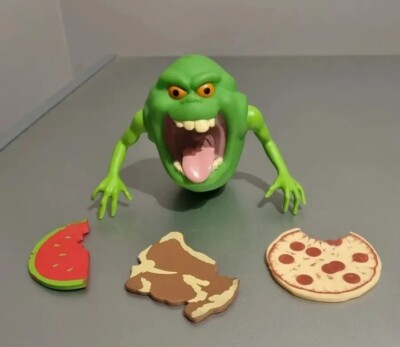 [Speaker Notes: 请注意修改证道题目和讲员
标题为42]
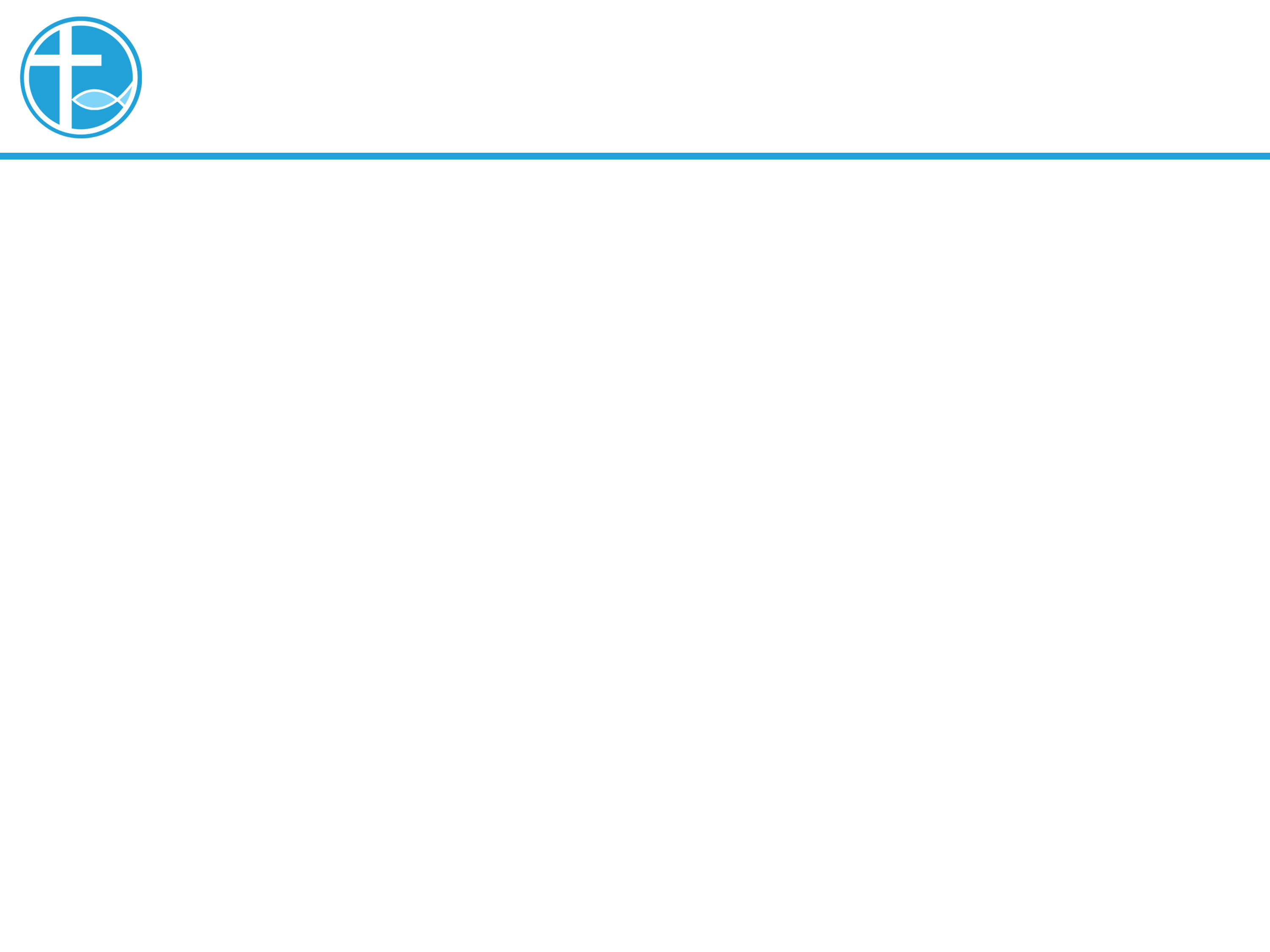 被鬼附的人
另一极端：完全排除了信仰的立场。
[Speaker Notes: 请注意修改证道题目和讲员
标题为42]
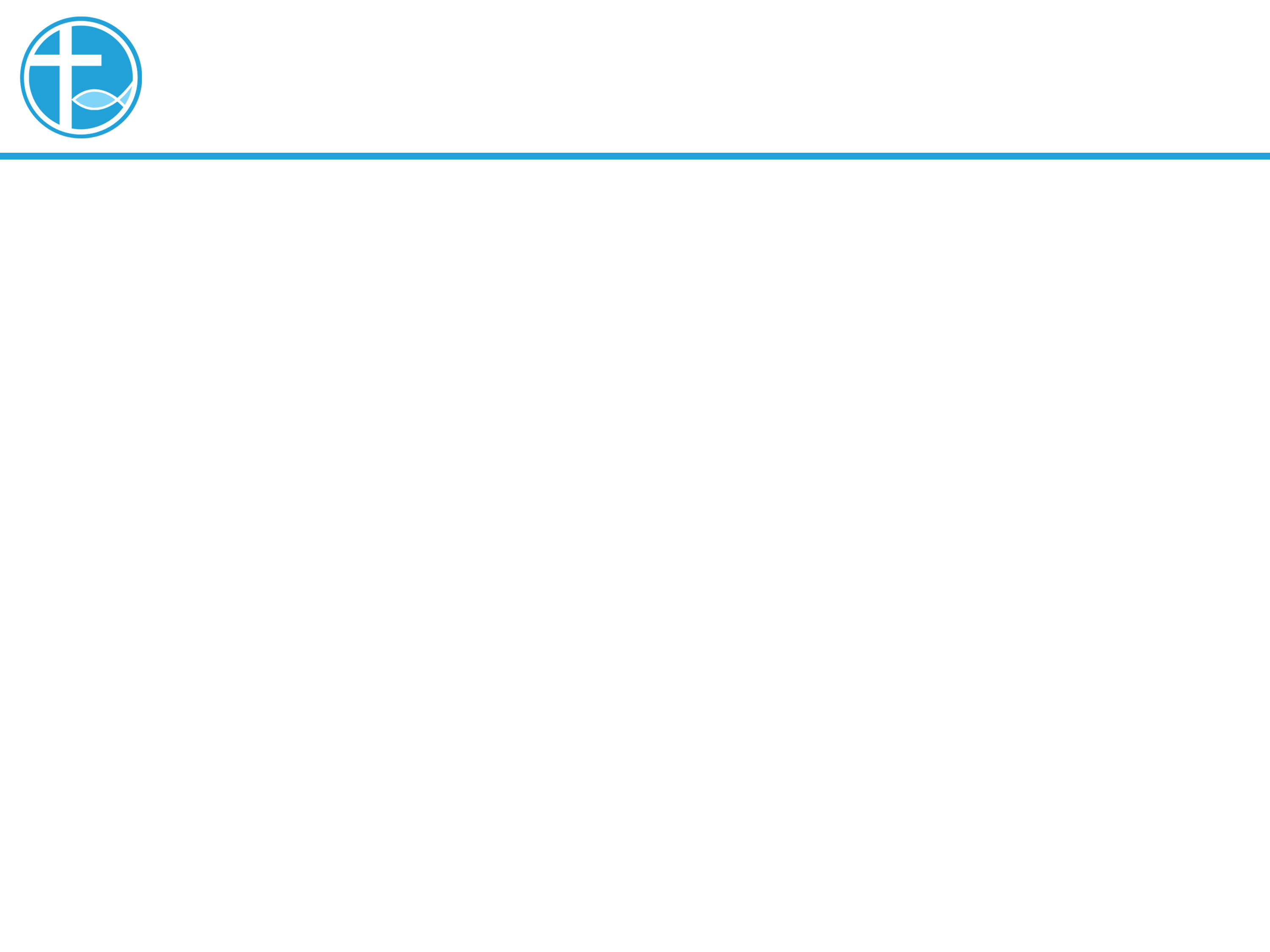 被鬼附的人
这两种极端的看法，不是做成了迷信，就是不信，这都是配合了魔鬼的目的，就是令人不相信神。
[Speaker Notes: 请注意修改证道题目和讲员
标题为42]
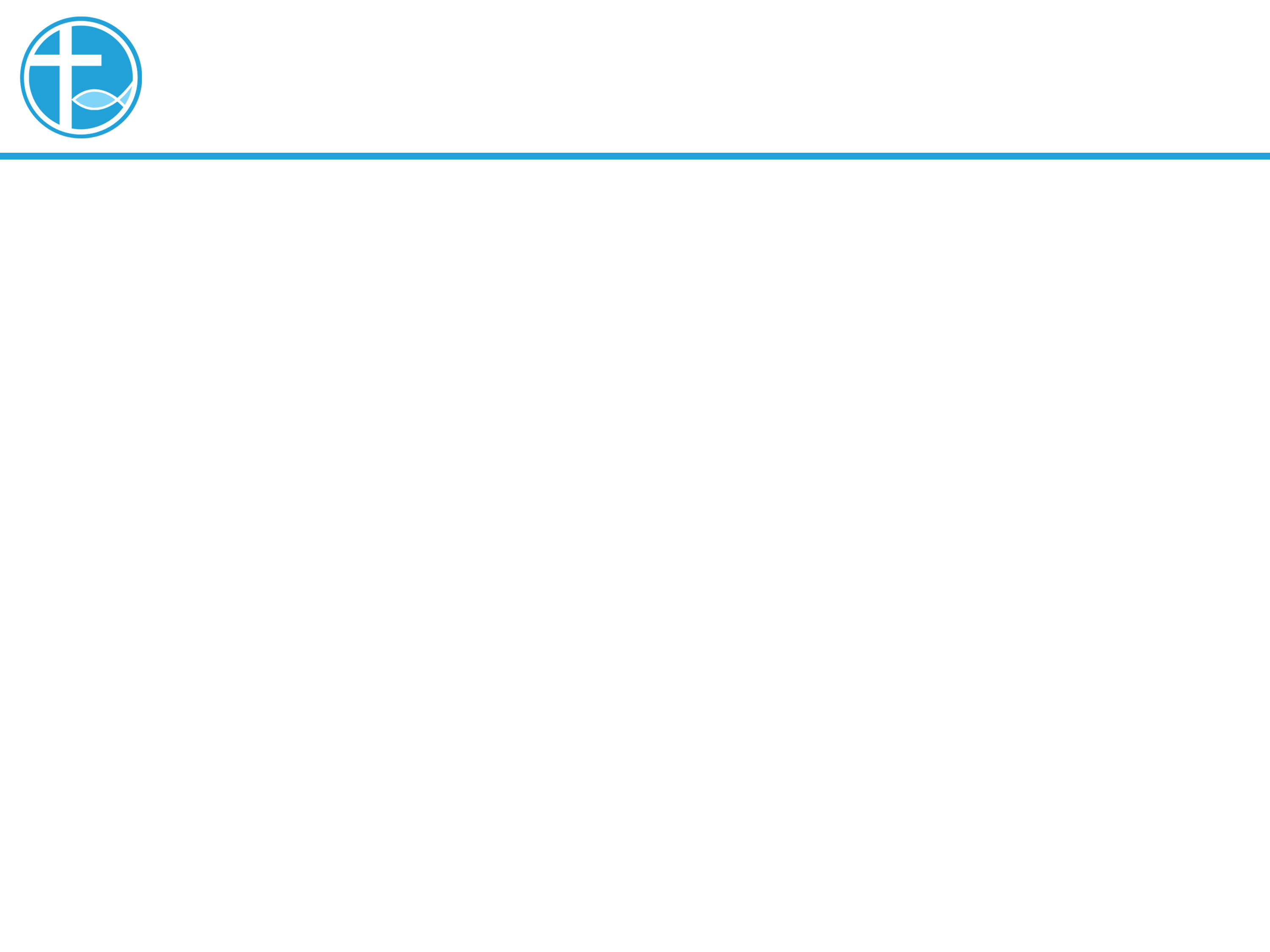 被鬼附的人
我并不是排除科学的方法去寻求帮助，若一个人说自己被鬼附，教会也会鼓励人寻求精神科、心理询咨，在大脑神经，心理方便的协助，但却不一定在灵性上，可以提供帮助。
[Speaker Notes: 请注意修改证道题目和讲员
标题为42]
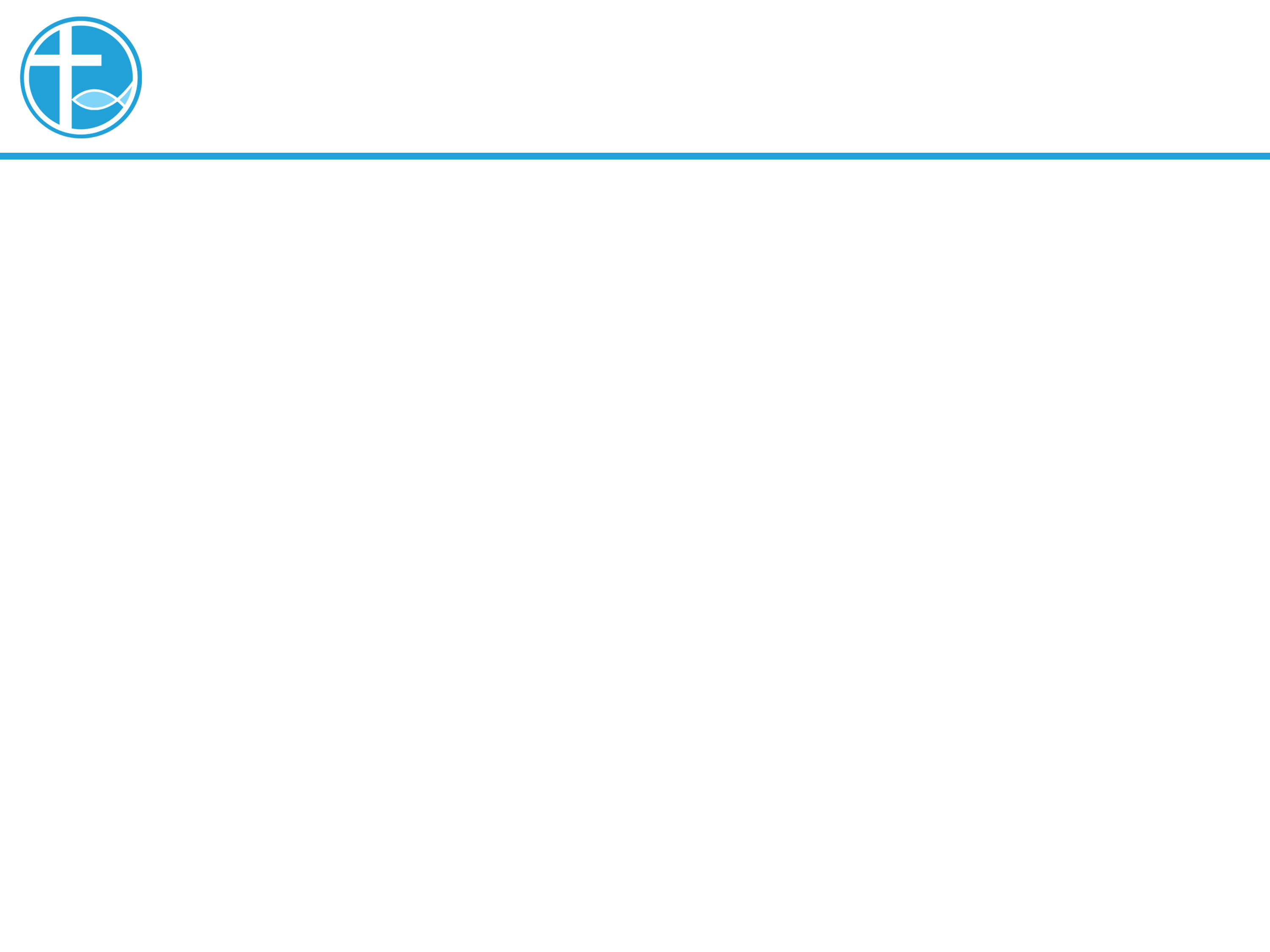 被鬼附的人
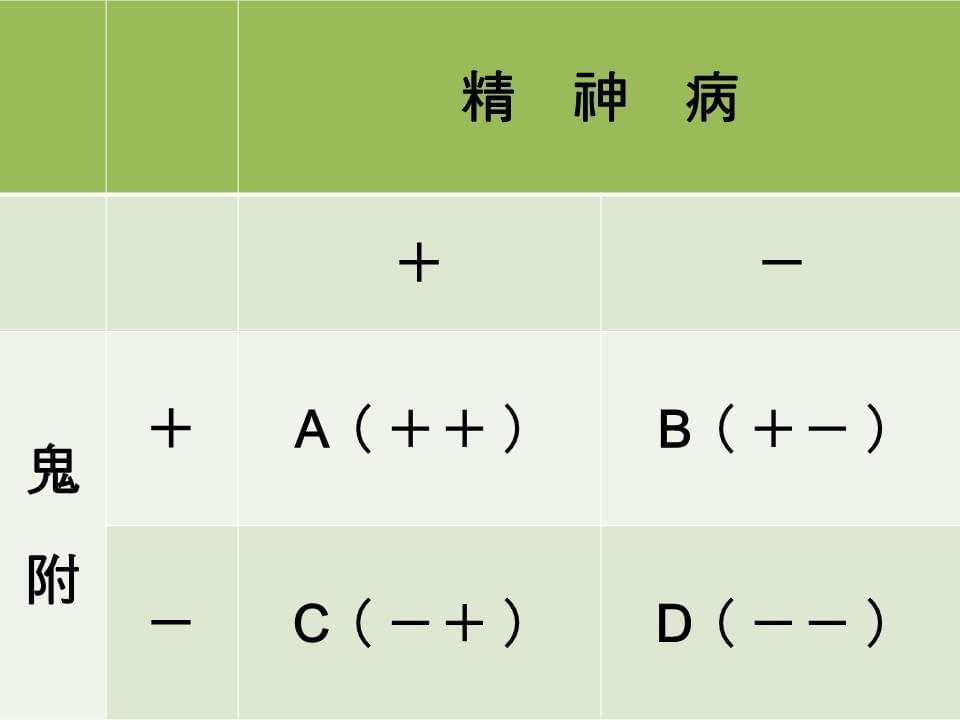 [Speaker Notes: 请注意修改证道题目和讲员
标题为42]
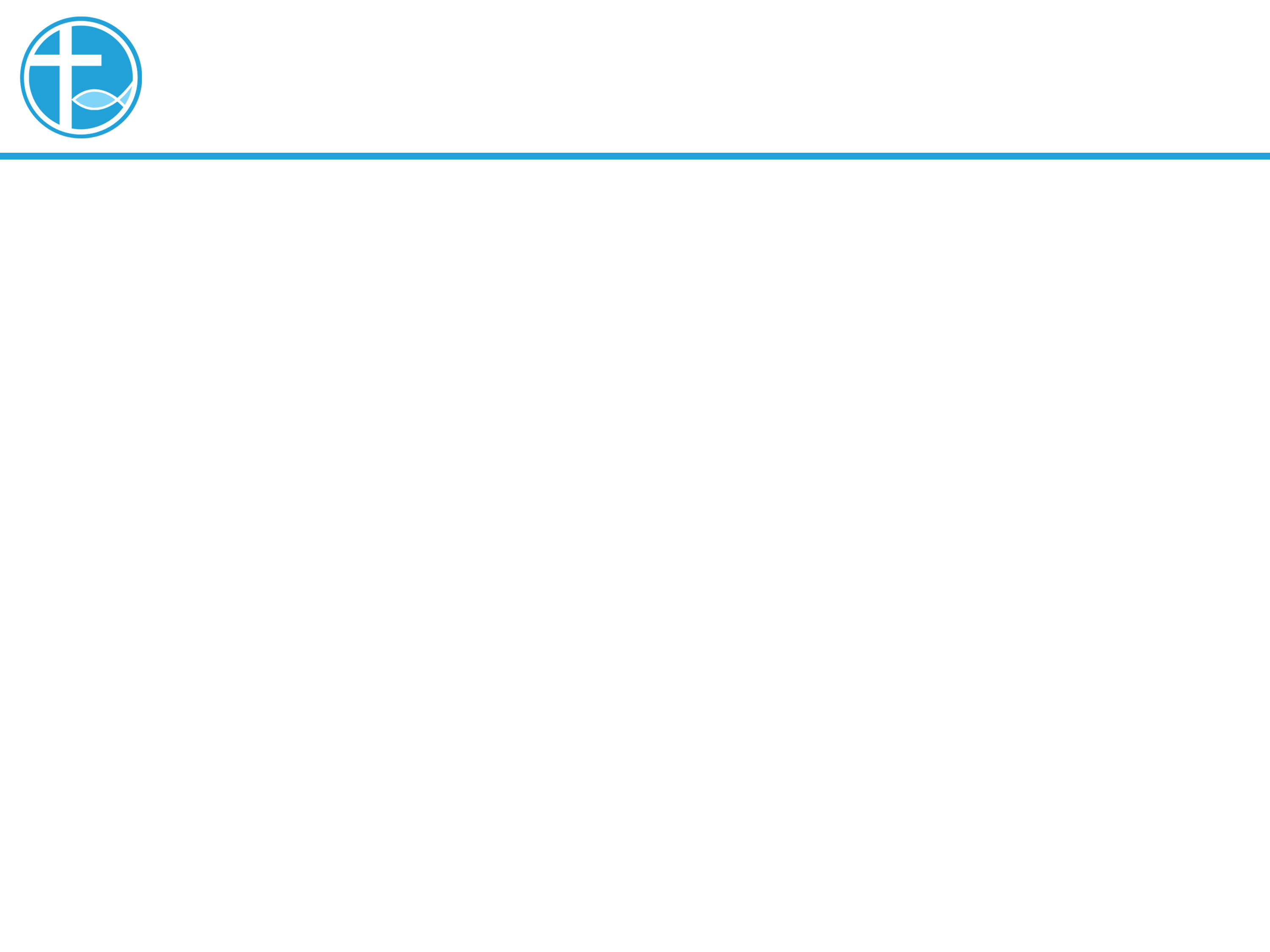 被鬼附的人
魔鬼的工作是实在的
让人失去自控的能力
引诱人犯罪
不信神
离弃神
[Speaker Notes: 请注意修改证道题目和讲员
标题为42]
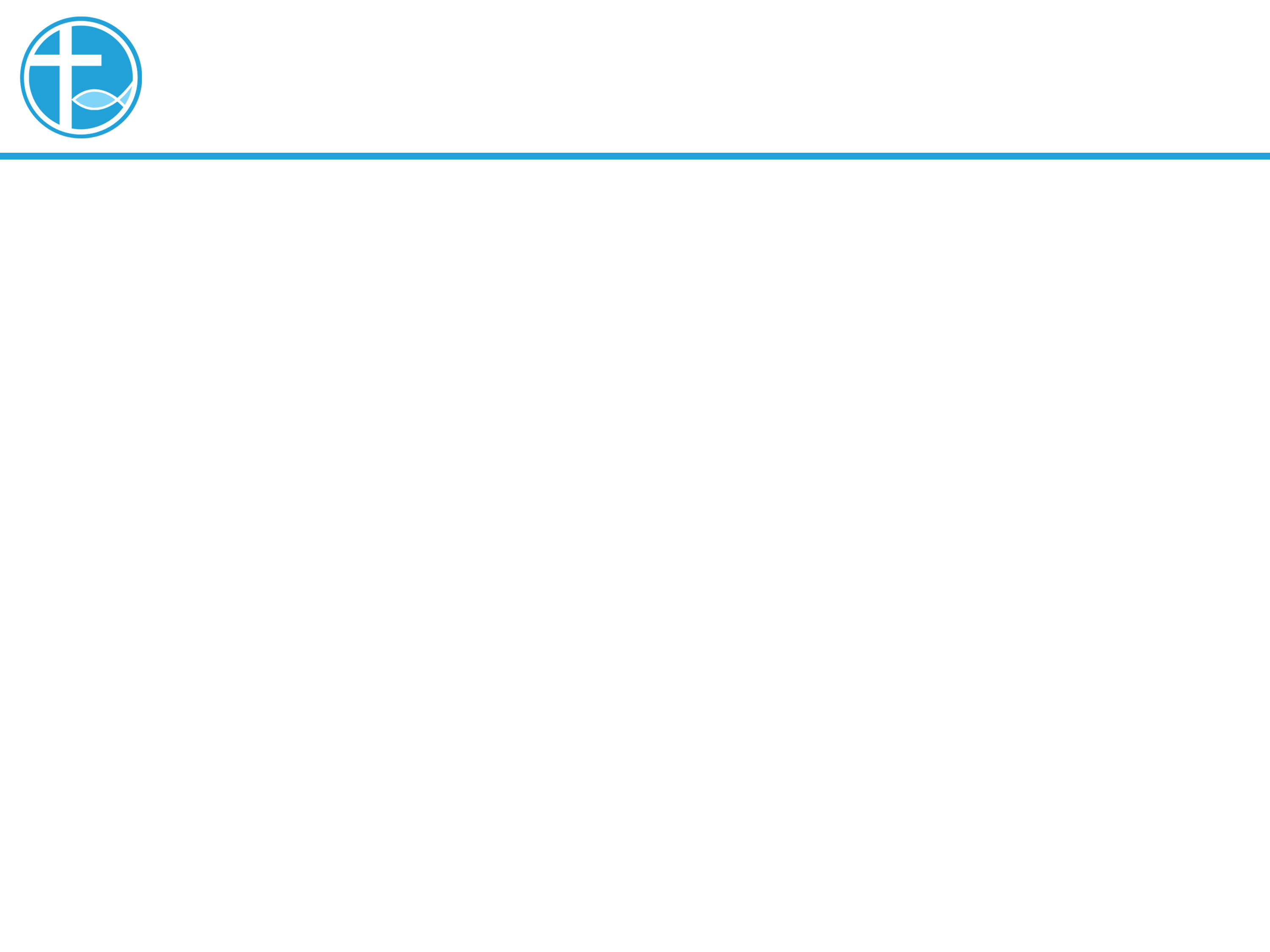 被鬼附的人
又会借着人的私欲，攻击事奉神的人。
在人与人之间引起各种的争端。
使事奉的人心灰意冷。
魔鬼经常与神，在国度中争战。
教会发展，纷争就找上门。
传福音，布道开展，魔鬼趁机攻击。
[Speaker Notes: 请注意修改证道题目和讲员
标题为42]
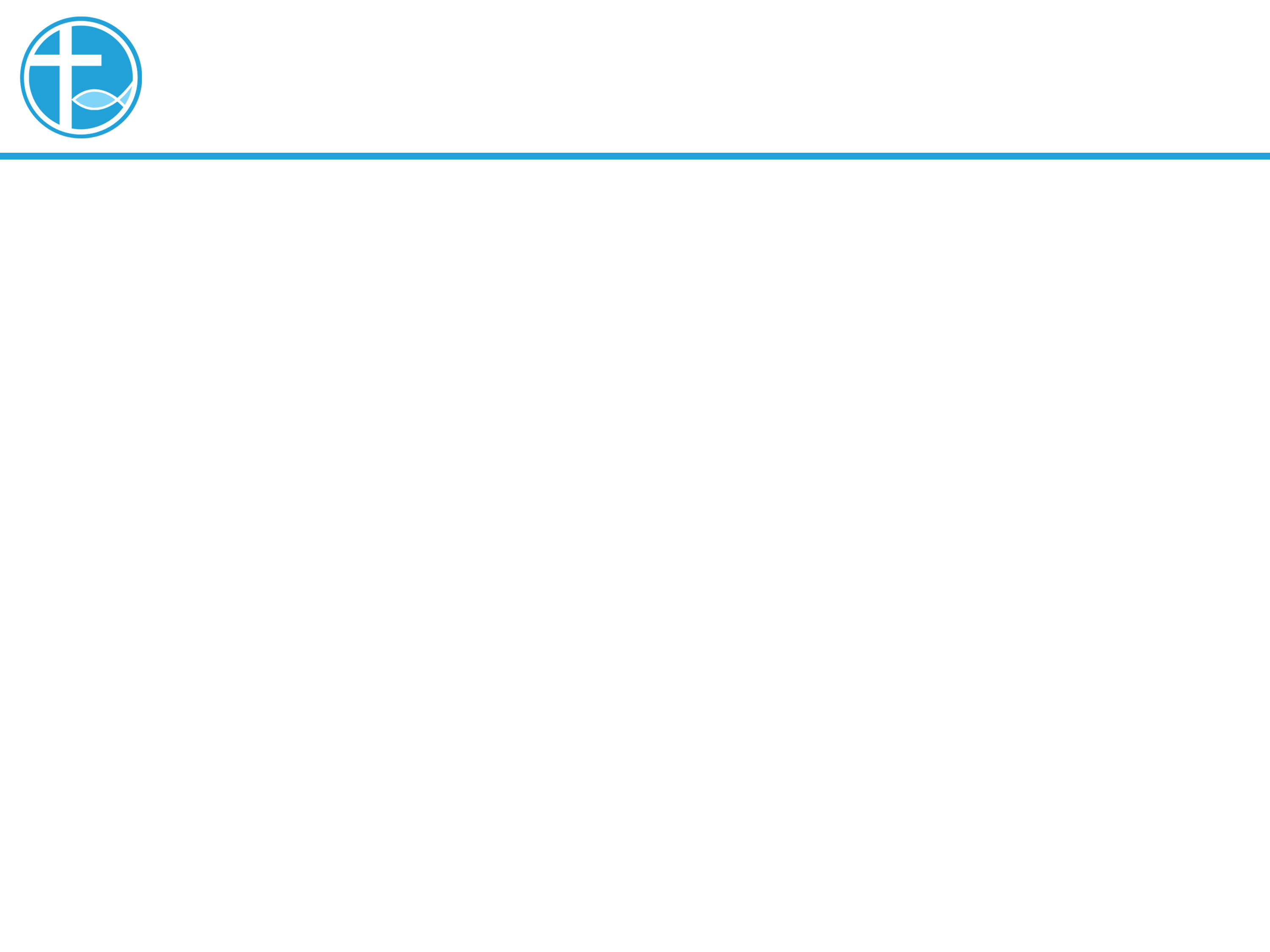 耶稣的大能
耶稣的能力，污鬼完全无法招架。
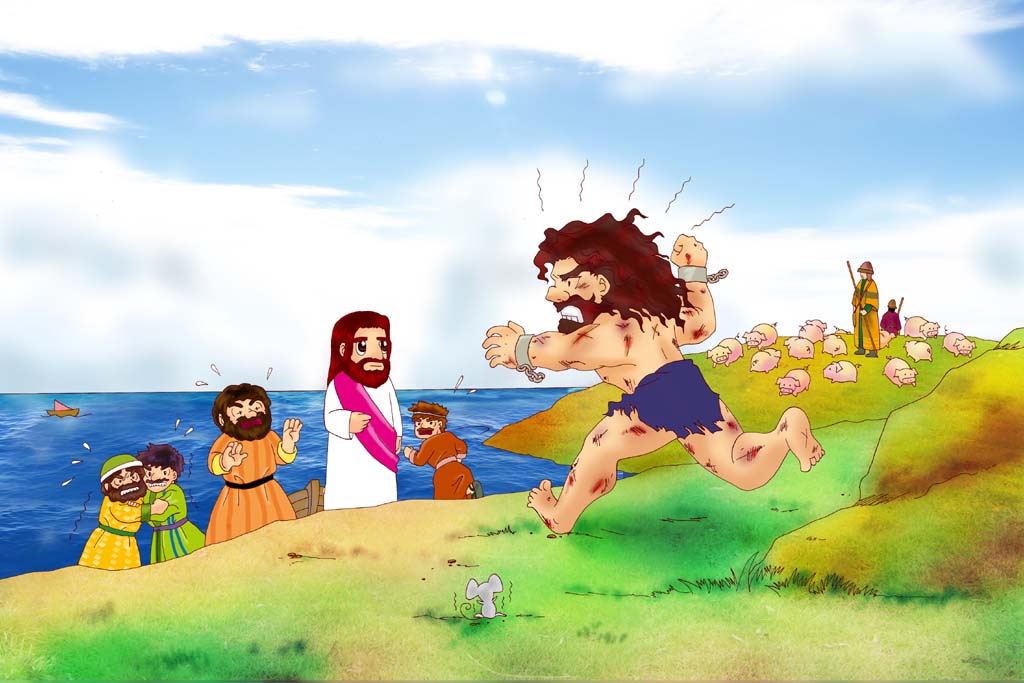 [Speaker Notes: 请注意修改证道题目和讲员
标题为42]
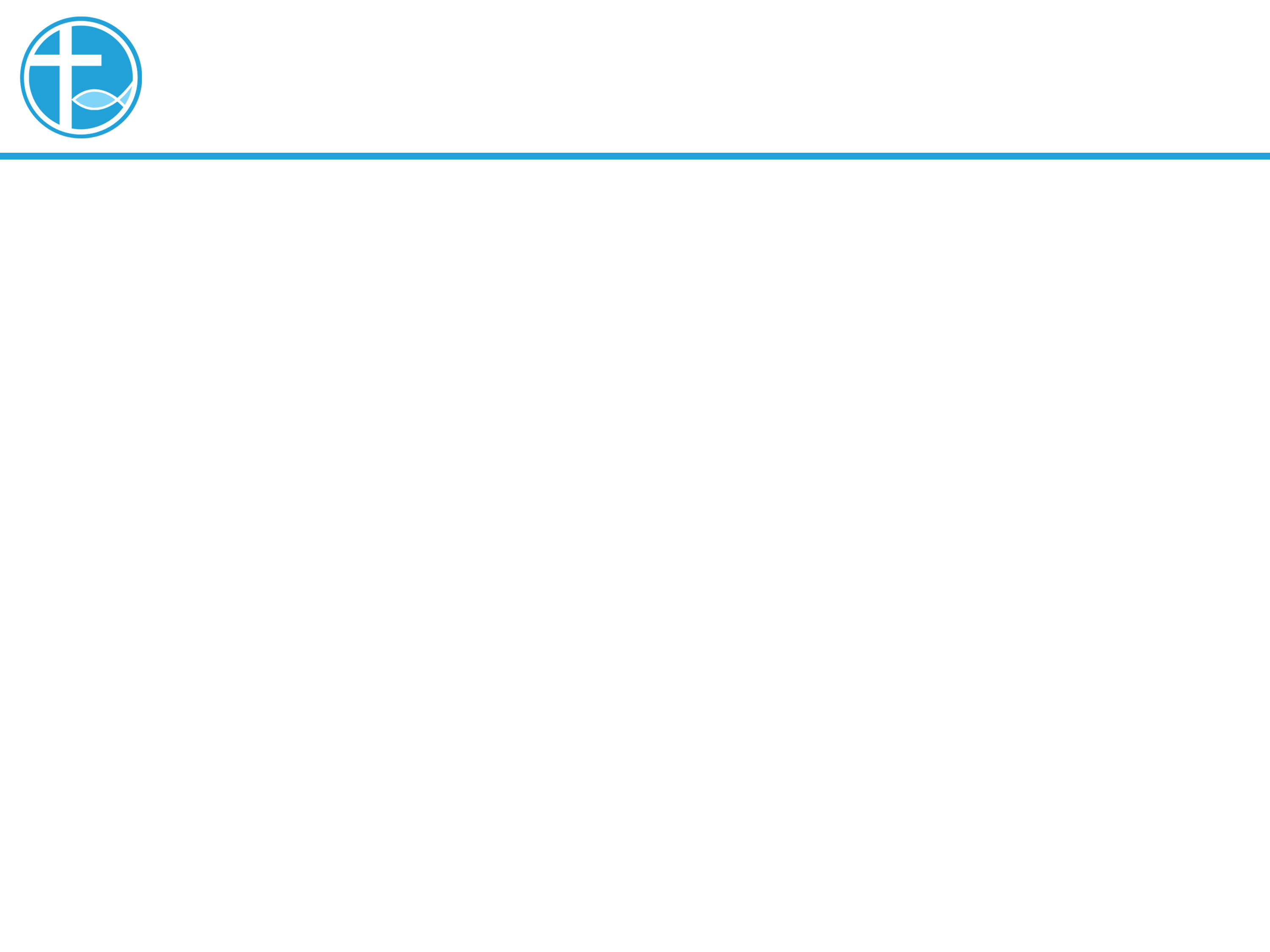 耶稣的大能
污鬼只有央求耶稣。
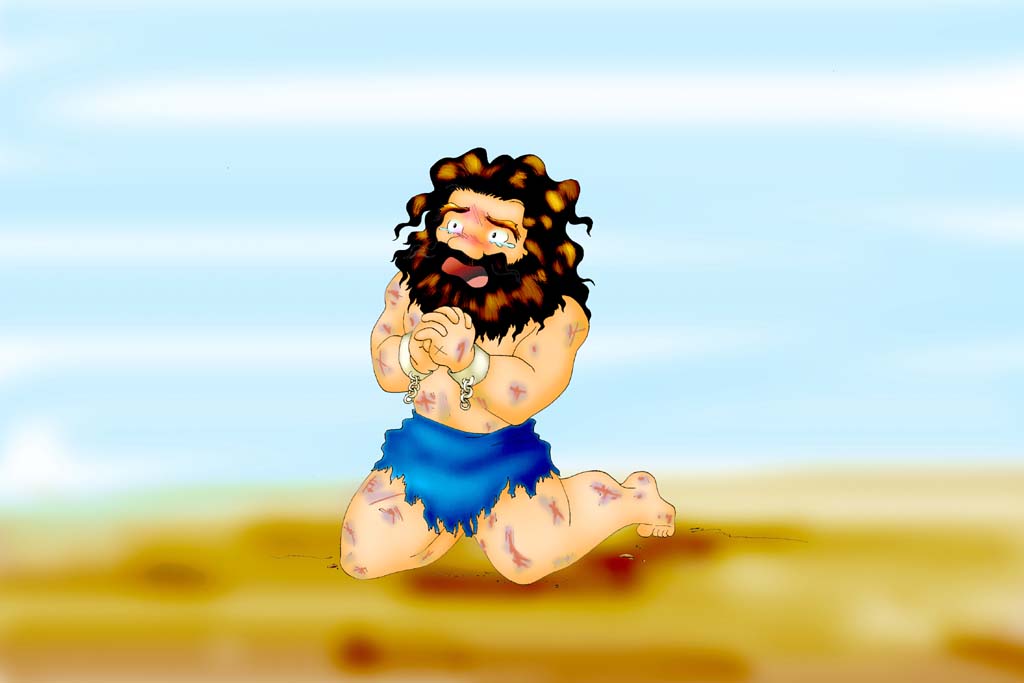 [Speaker Notes: 请注意修改证道题目和讲员
标题为42]
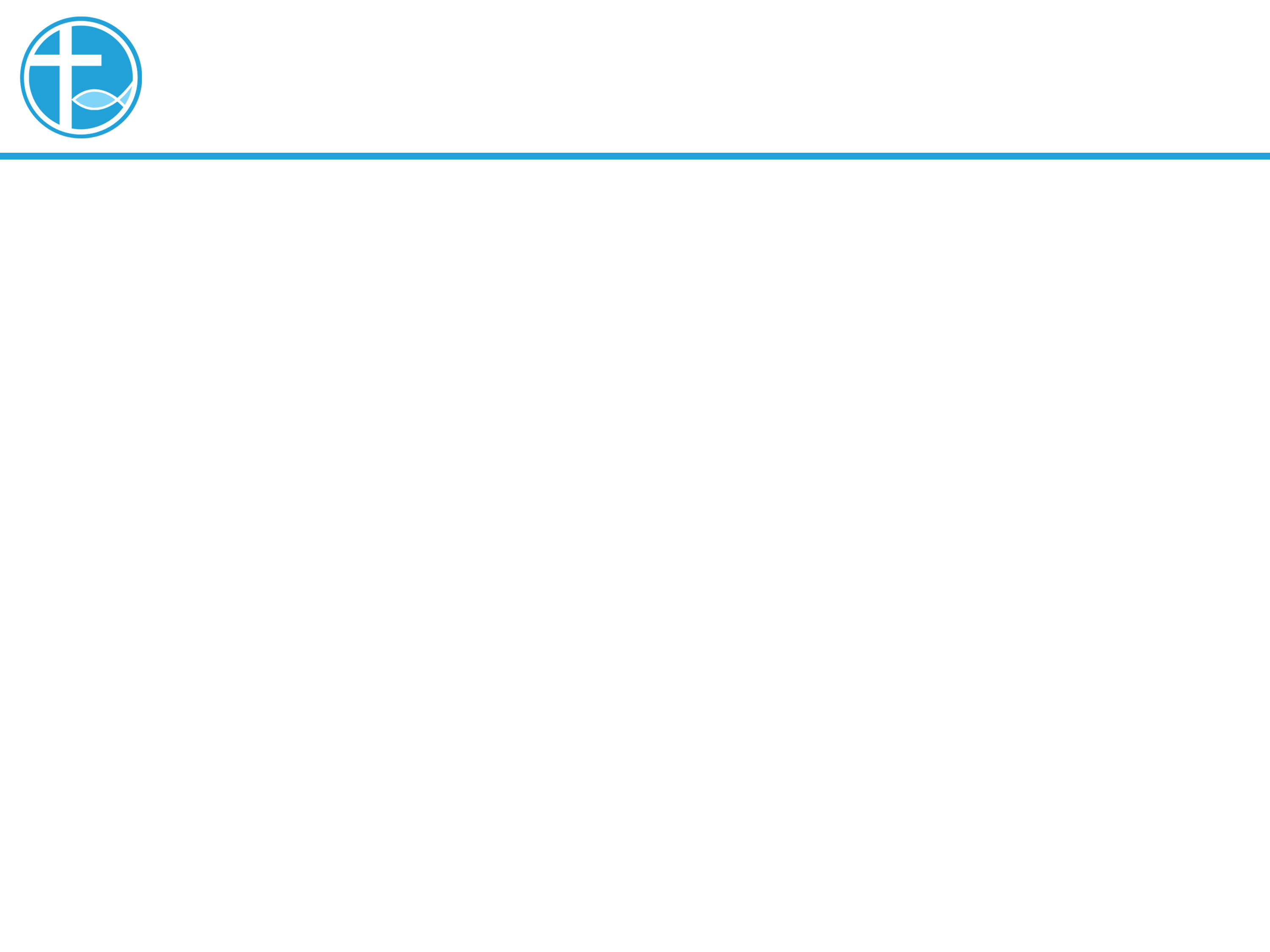 耶稣的大能
鬼进入猪里，闯下山崖，投在湖里淹死
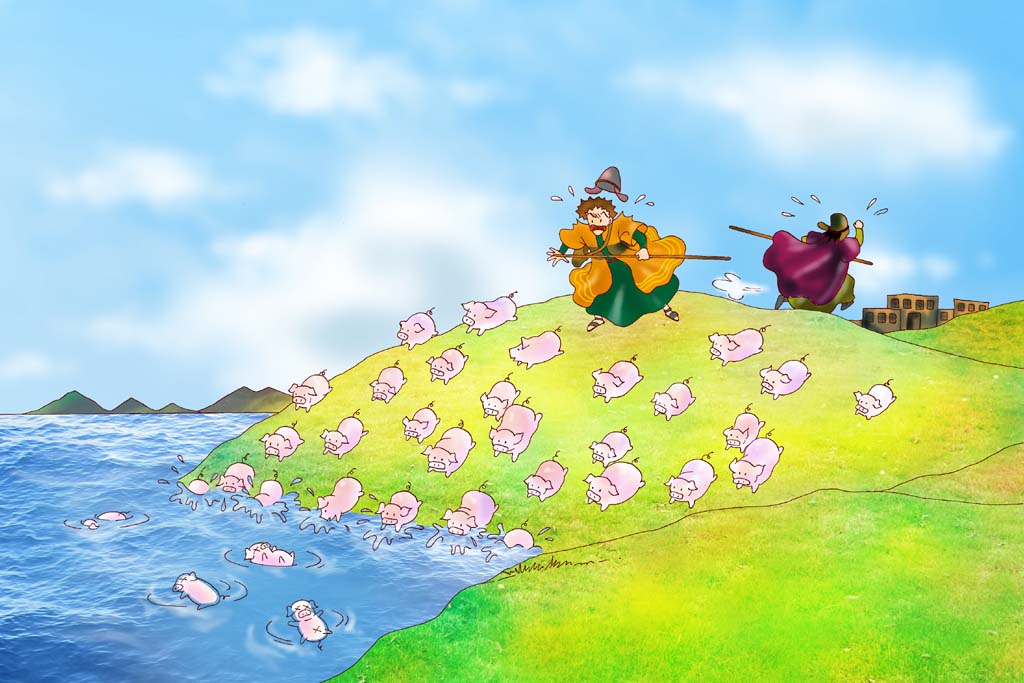 [Speaker Notes: 请注意修改证道题目和讲员
标题为42]
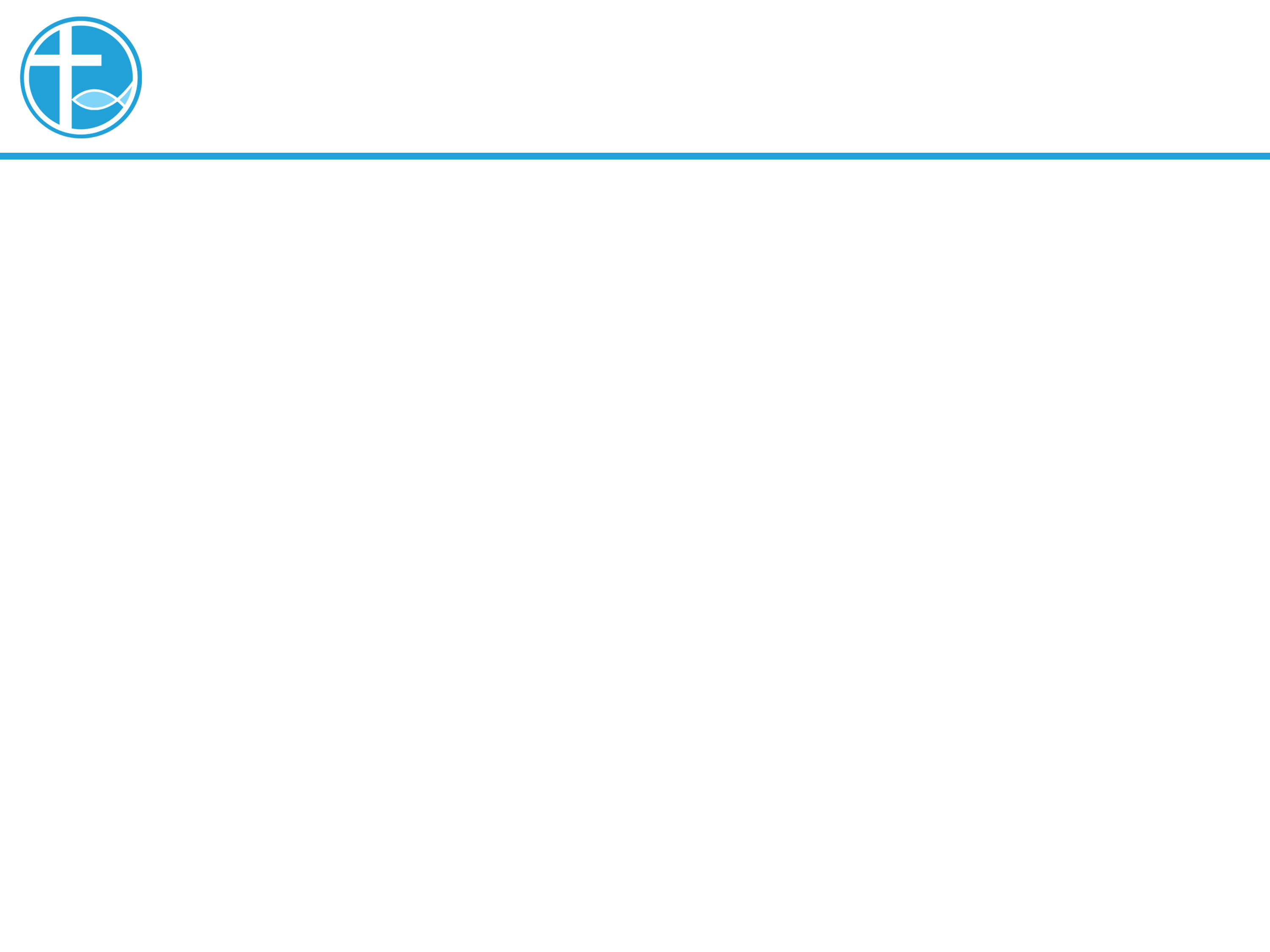 耶稣的大能
耶稣的一句话
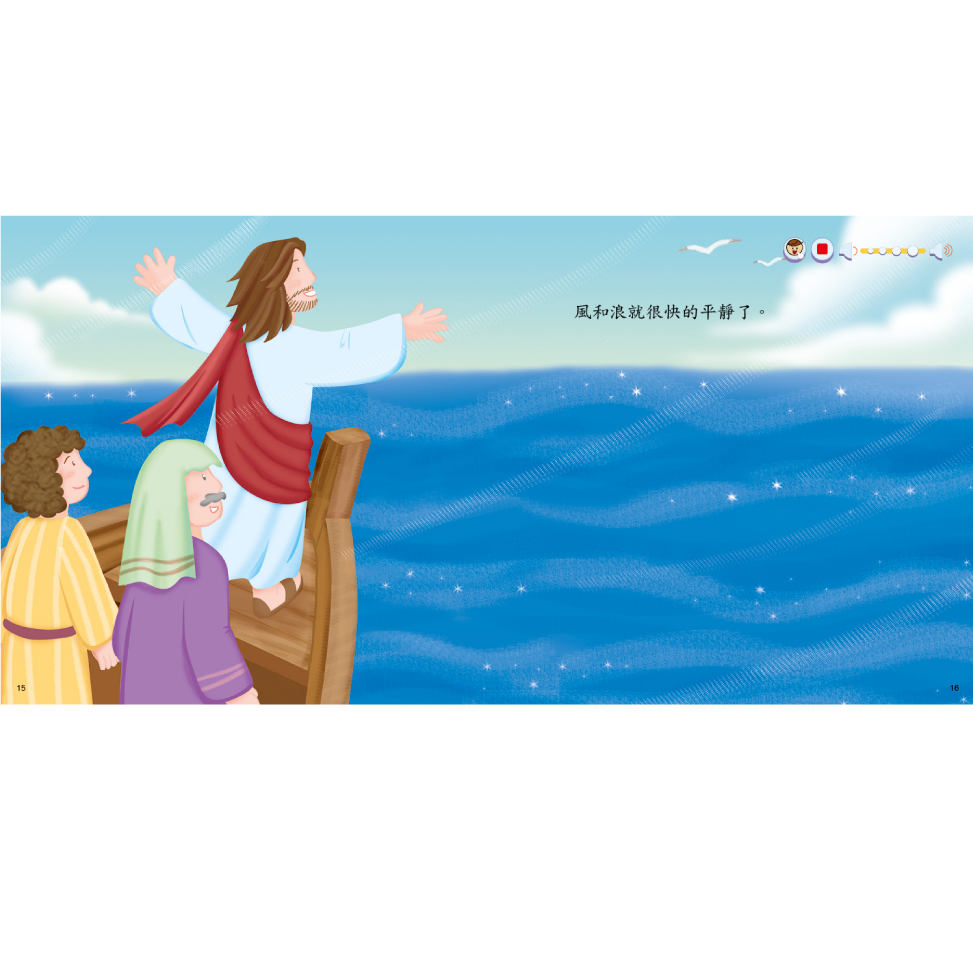 [Speaker Notes: 请注意修改证道题目和讲员
标题为42]
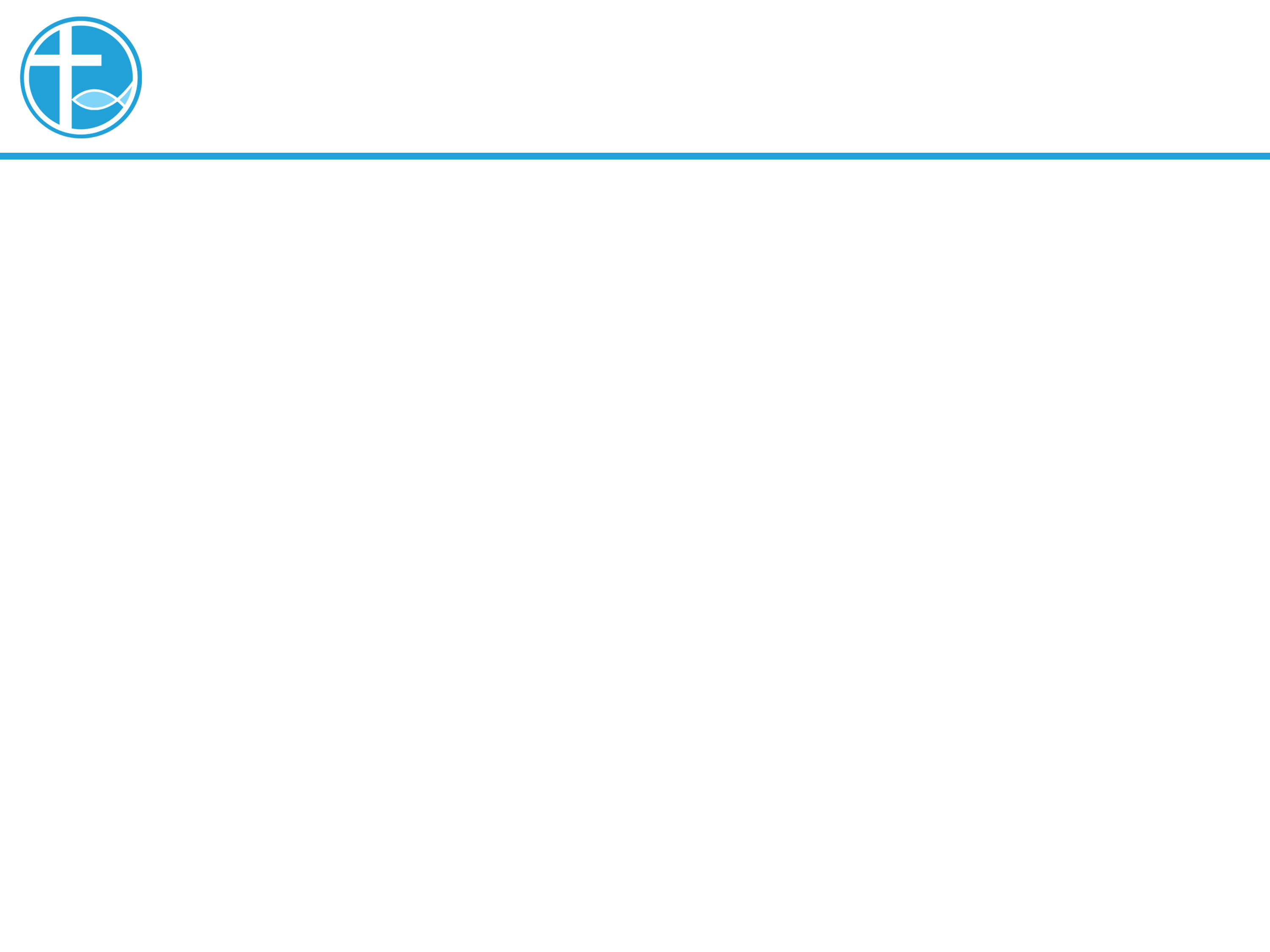 耶稣的大能
耶稣的一句话
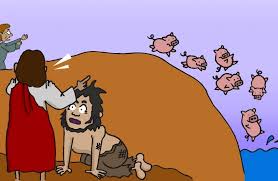 [Speaker Notes: 请注意修改证道题目和讲员
标题为42]
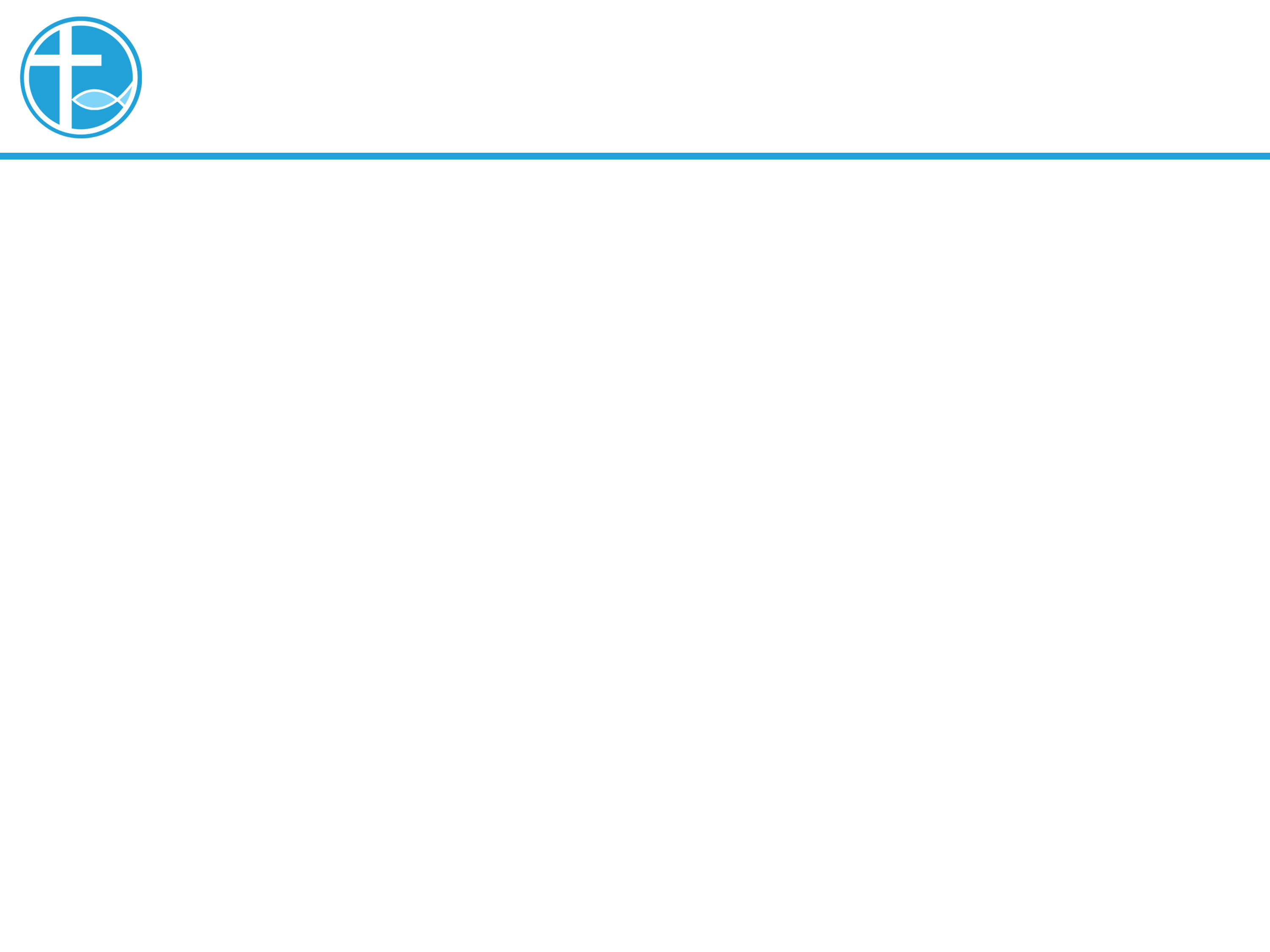 耶稣的大能
我们也许被一些东西所捆绑，我们也要奉耶稣基督的名，得到释放。
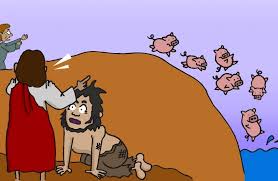 [Speaker Notes: 请注意修改证道题目和讲员
标题为42]
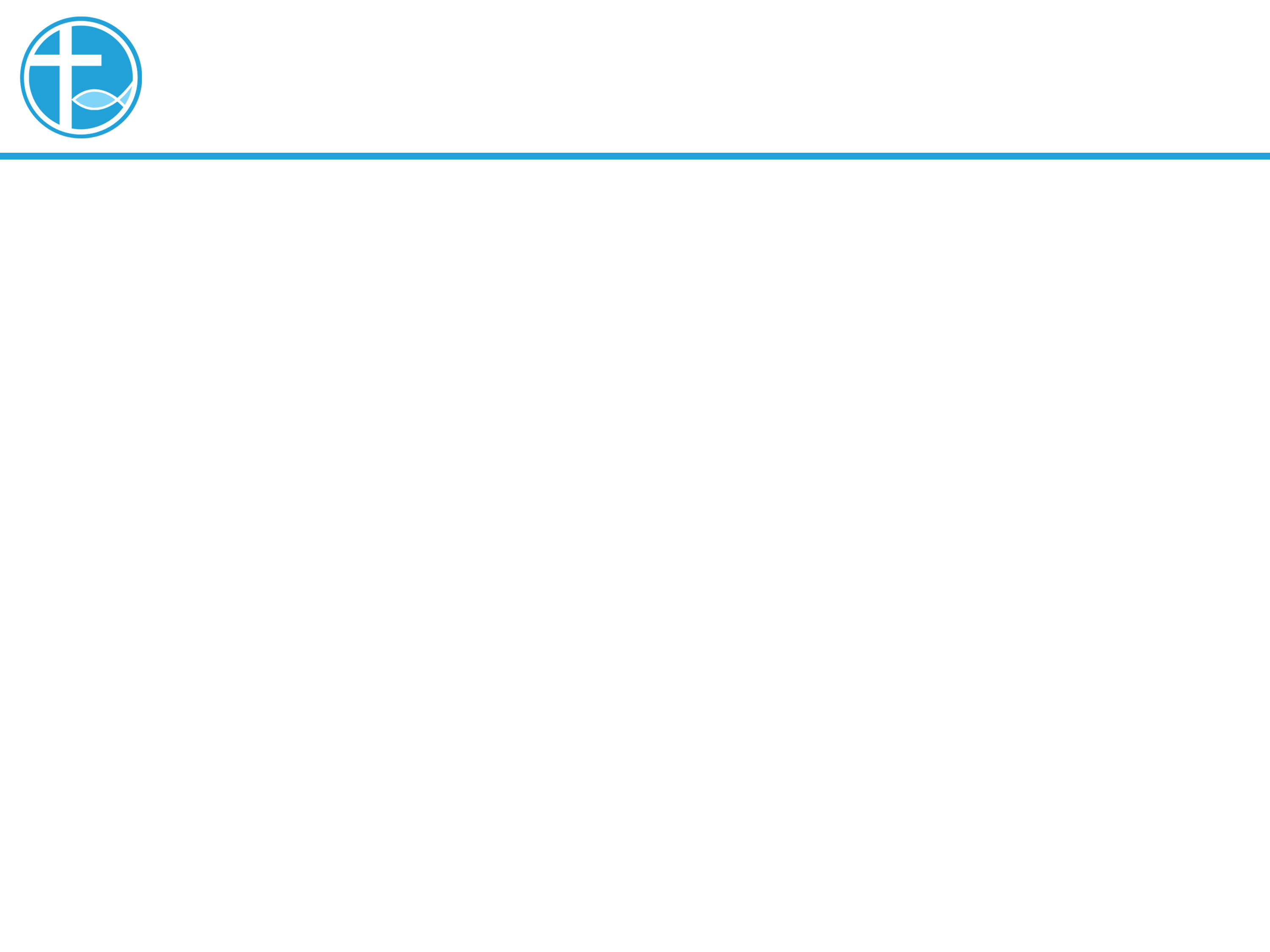 见证耶稣的作为
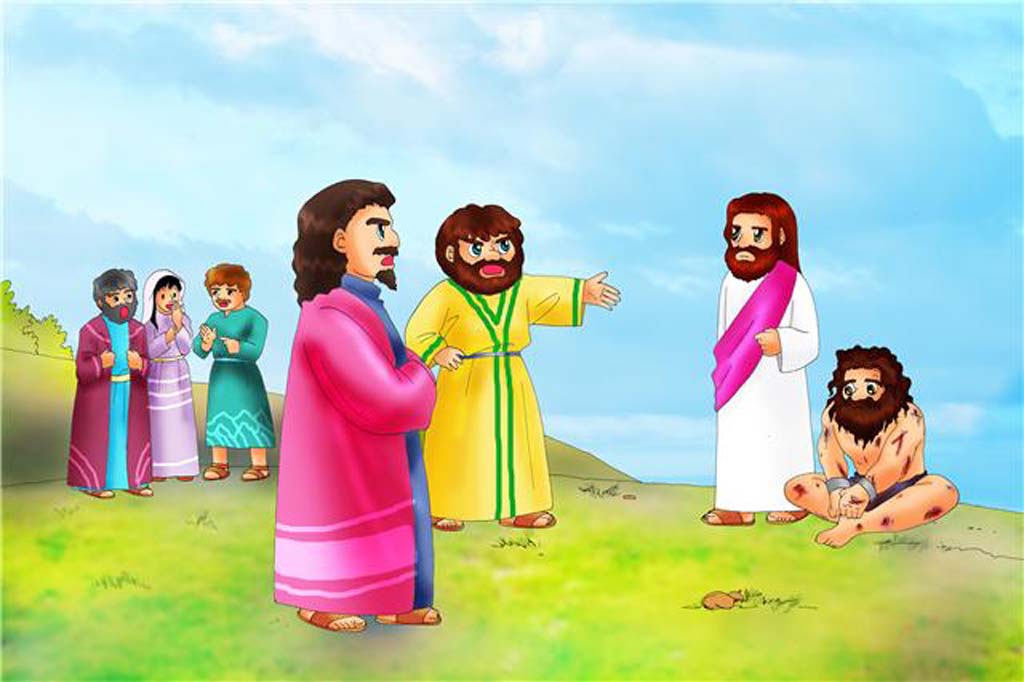 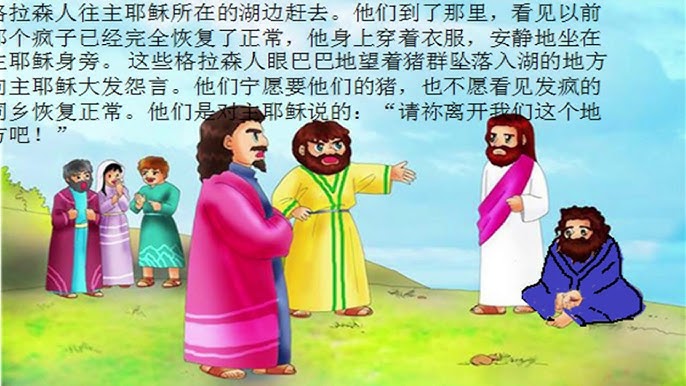 [Speaker Notes: 请注意修改证道题目和讲员
标题为42]
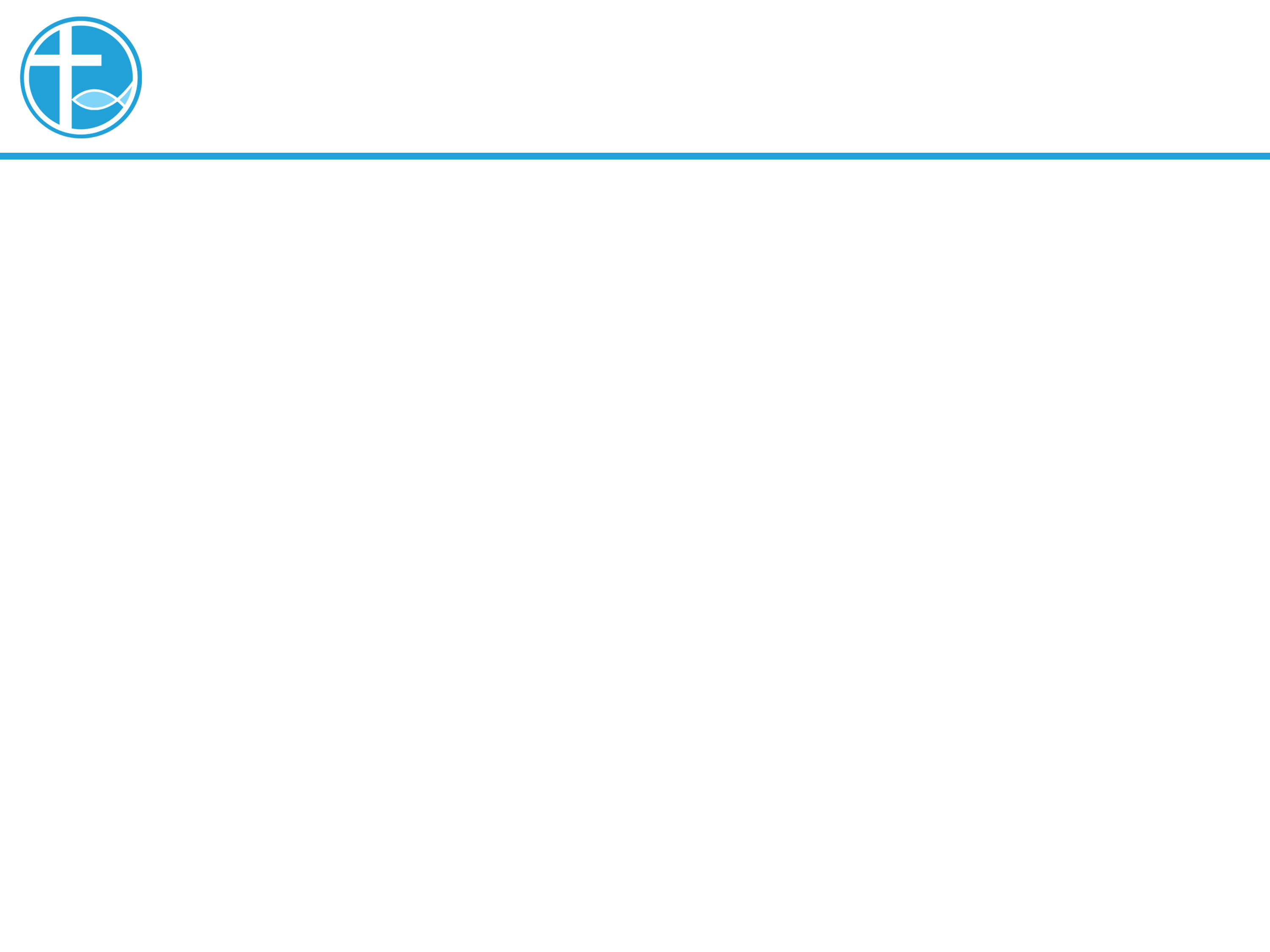 见证耶稣的作为
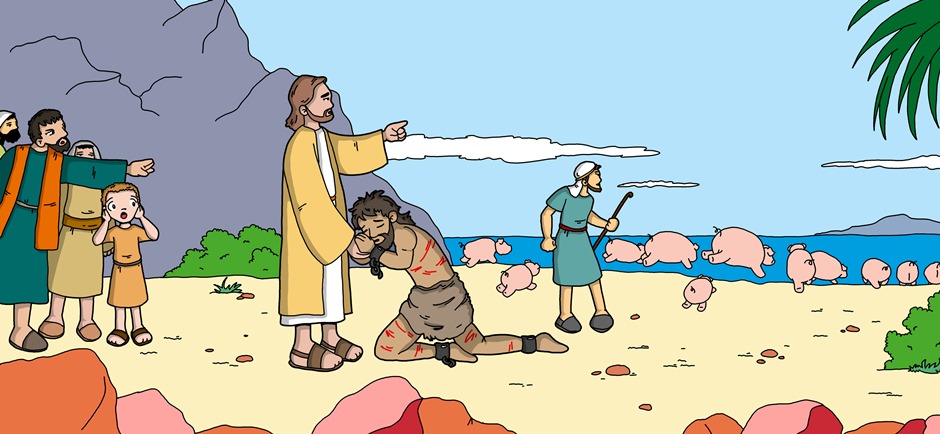 [Speaker Notes: 请注意修改证道题目和讲员
标题为42]
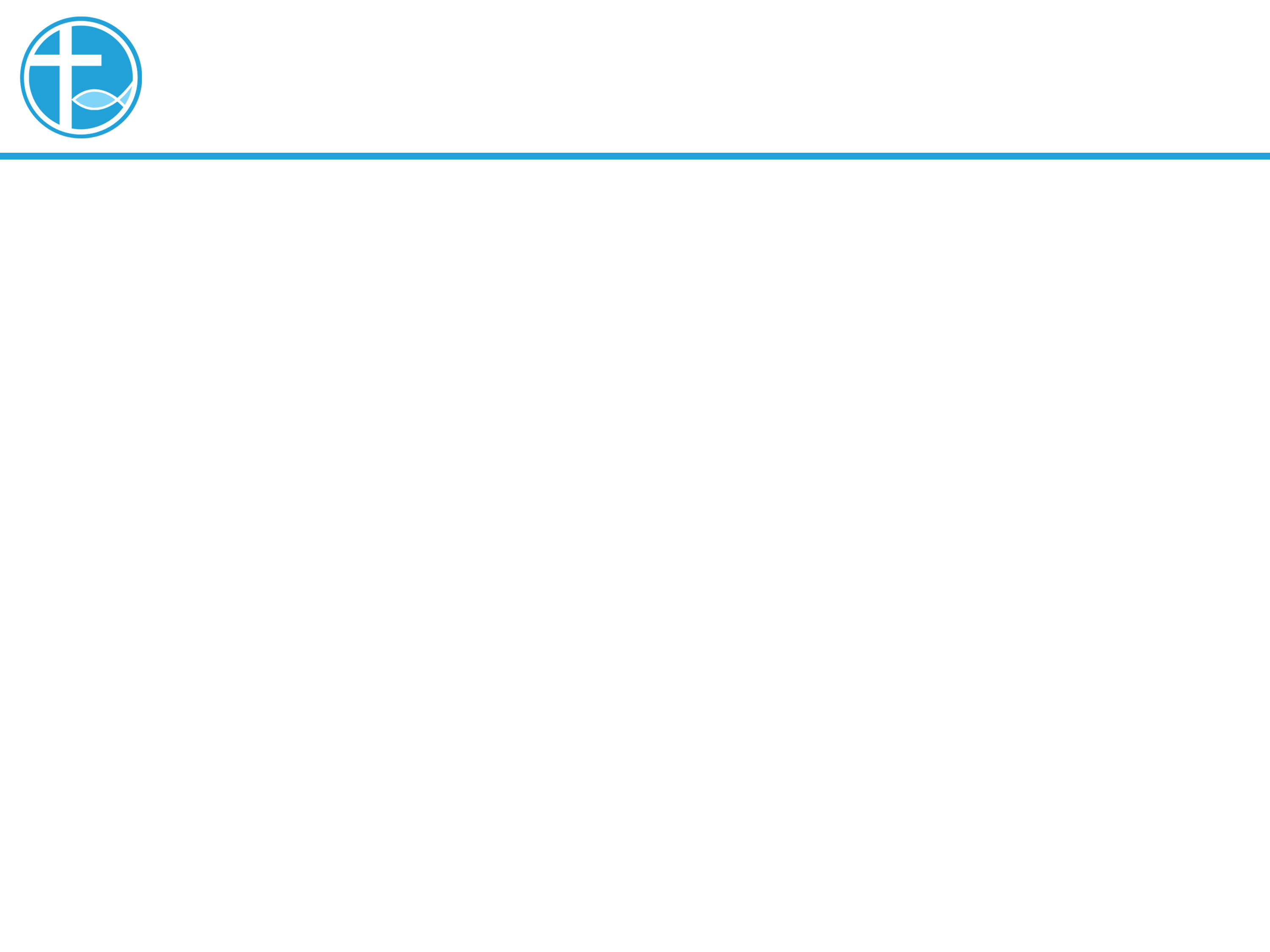 总结
在21世纪的今天，虽然科学倡明，药物及心理咨询，并没有回应人灵性的问题。
魔鬼不是一种文学的修辞手法，魔鬼的工作是真实的。
魔鬼仍然在诱惑人犯罪，指控人犯罪，并带人离开神，不信神的道路上。
[Speaker Notes: 请注意修改证道题目和讲员
标题为42]
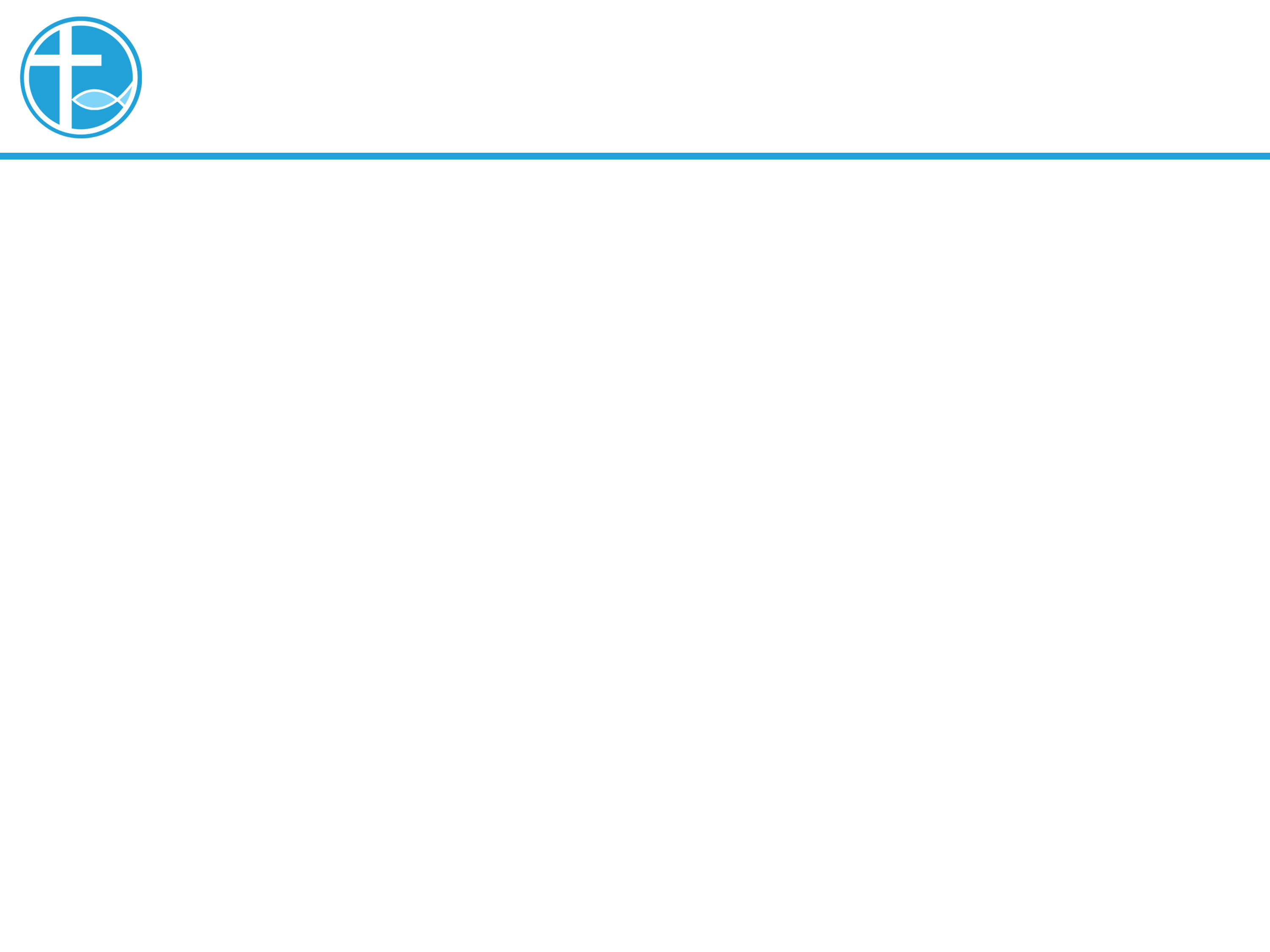 总结
魔鬼的力量不是和神一样的。
耶稣只要一吩咐，魔鬼就要离开，牠的力量就会消失，牠不能捆绑人。
只要我们愿意寻求神，牠就再没有权柄在人的身上，牠就要释放我们。
[Speaker Notes: 请注意修改证道题目和讲员
标题为42]
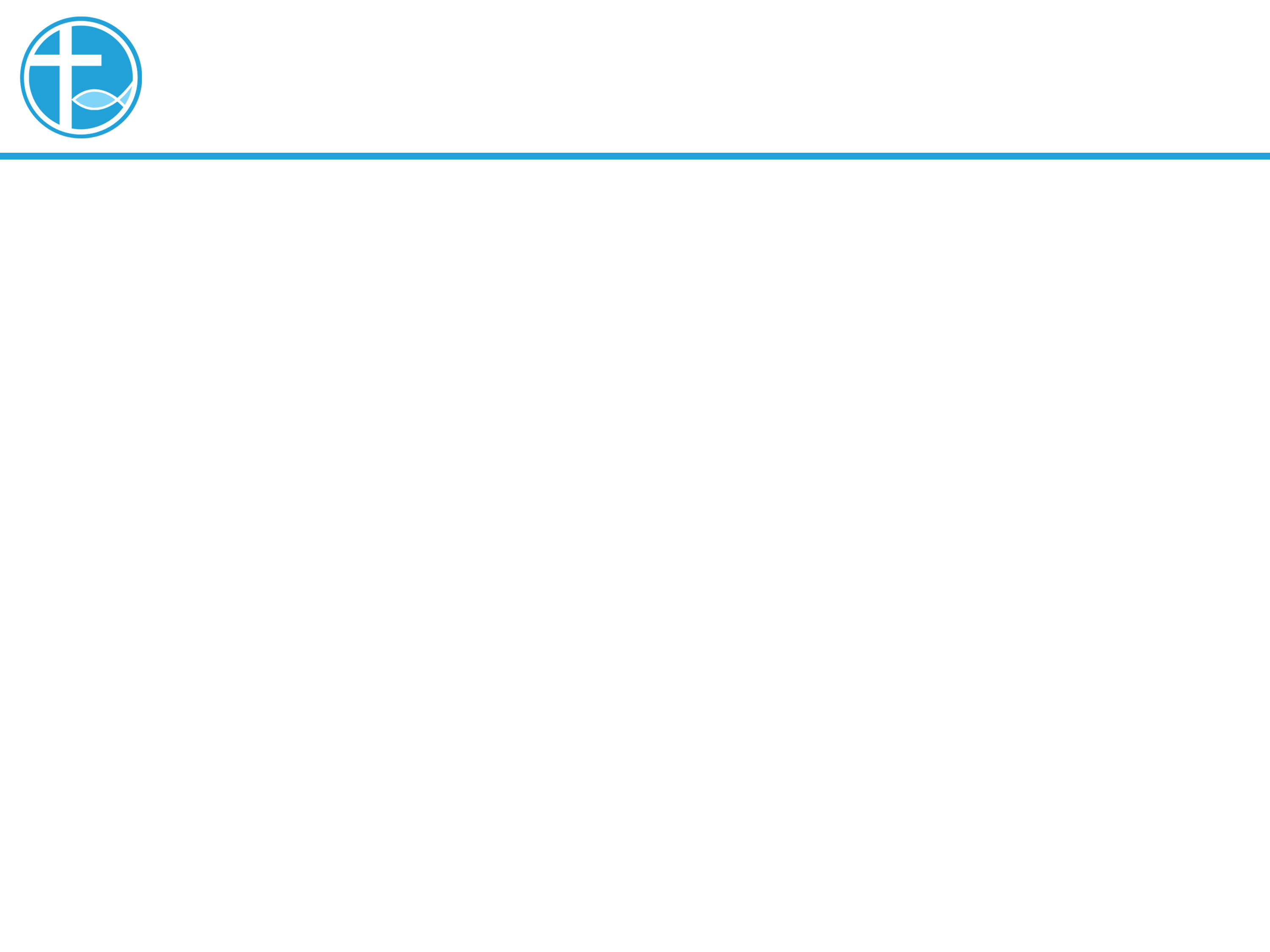 总结
我们要见证神的能力
神在我们身上的大作为
[Speaker Notes: 请注意修改证道题目和讲员
标题为42]